Personal Safety at Christmas
SCOTLAND’S NEW LOWER DRINK DRIVE LIMIT From Friday (5 December), Scotland’s drink drive limit lowered from 80mg of alcohol per 100ml of blood to 50mg of alcohol per 100ml of blood. The limit in England remains at the higher 80mg limit. The aim of lowering the limit is to help reduce the numbers of deaths on Scotland’s roads, which an average of 20 people dying each year as a result of accidents involving drink drivers. The new 50 mg limit in Scotland in practice could mean one alcoholic drink such as a glass of wine or a pint of beer would put a driver over the legal limit.
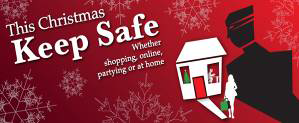 The Festive Safety campaign’s key crime prevention tips include: 
Don’t leave bags unattended and look after your wallet/purse. 
Don’t leave gifts on display in your car. 
Think before you post photos on social media. If in doubt don’t post it online 
Only use trusted sites when shopping online ‐ look for the ‘padlock’ in the address line before entering details 
Plan your journey home from a Christmas night out, don’t leave drinks unattended, stay with your friends and look out for each other. 
Keep your home secure, lock all windows and doors, and switch on the alarm if you have one. 
Don’t advertise an empty home by posting festive plans online.
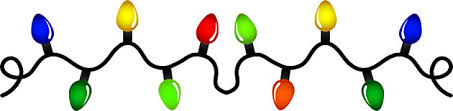 TIPS FOR A SAFER NIGHT OUT 
Everyone likes to let their hair down at Christmas and enjoy the extra socialising that comes with it. 
One question, however, which we often don’t worry about is “How safe will I be?”
Planning ahead and following a few sensible tips can help you enjoy your nights out and keep safe.
Always eat before you go out – alcohol on an empty stomach makes people drunk more quickly 
Try to avoid ‘pre‐loading’ having a carryout – before going out (Home measures are a lot larger and people can end up being so drunk by the time they reach the pub or club) 
Drink at your own pace – avoid being in a ‘round’ 
Keep an eye on your drinks and don’t leave them unattended 
Stop drinking if you start to feel sick, dizzy or unwell
Plan how you’re going to get home before you go out
Make sure you keep enough cash for your journey home. 
Book a taxi or lift before you go out, or have someone wait with you at a taxi rank. 
If you have had too much to drink, you are at much greater risk of having an accident, or coming to harm because you are vulnerable especially if you are alone – so stick with your friends